Cryptography
Lecture 15
Midterm logistics
Midterm on Thursday
No lecture on Thursday
Will cover material through lecture 14
Will be taken online
Exam available on/submitted through Gradescope
75 minutes for the exam
15 extra minutes given to print exam and scan solutions
Exam will be available starting at 8:30; must be submitted by 11
Students with approved accommodations should email me to make arrangements
Midterm logistics
Open book/open notes
No internet access during the exam
No opportunity to ask for clarifications; answer questions to the best of your ability
If something is unclear then explain your understanding of the question
No communication with other students about the exam from 8:30-11am on Thursday
Cheating will not be tolerated
Chapter 1: Historical schemes
Shift, Vigenere, etc.
They are all easy to attack
They are not used anymore

The point of this material was to motivate the need for a more formal treatment, and to help introduce terminology
Will not really be covered on the exam
Chapter 2: Perfect secrecy
A more formal approach
Definitions
Proofs
Definition of perfect secrecy
The one-time pad achieves this definition
Several inherent drawbacks of perfect secrecy
Chapter 3: Private-key encryption
If we want to overcome drawbacks of perfect secrecy, we must relax the definition
Computational secrecy
EAV-security
(Computational) secrecy for encrypting one message
We now need to rely on assumptions in order to prove security
Chapter 3
Pseudorandom generators/stream ciphers
Formal definition
For now, we simply assume these exist

Pseudo-one-time pad
(Provable) EAV-security based on any PRG
Message length longer than key length 
Not secure when multiple messages encrypted, or against chosen-plaintext attacks
Chapter 3
CPA-security
Security against chosen-plaintext attacks
Requires randomized encryption!
Pseudorandom functions/permutations; block ciphers 
Formal definition
For now, we simply assume these exist (e.g., AES)
Basic encryption scheme
(Provable) CPA-security based on any PRF
2 ciphertext expansion
Chapter 3
Modes of encryption
CBC-mode and CTR-mode are both CPA-secure, and have ciphertext expansion of one block
Synchronous/asynchronous stream-cipher modes
These are all used extensively in the real world
Chapter 4: MACs
Integrity as an orthogonal security concern
Secrecy and integrity are different
Encryption and message authentication are different
Message authentication codes, and definition of security
Basic MAC from any PRF
Short, fixed-length messages only
Message authentication codes
Constructing a MAC on longer messages?
Different attacks that need to be prevented
(Basic) CBC-MAC
Secure for fixed-length messages
CBC-MAC
Secure for arbitrary-length messages
Used in the real world
Chapter 5
What about active attacks on encryption?
This is a real-world problem (cf. padding-oracle attacks)

CCA-security
Security against chosen-ciphertext attacks
None of the previous schemes satisfy this notion
Authenticated encryption
Communication with secrecy and integrity
An AE scheme is an encryption scheme that achieves both
CCA-security
Unforgeability
Stronger than CCA-security
Can achieve it with encrypt-then-authenticate
Other “natural” approaches do not work
Chapter 6: Hash functions
Definition of collision-resistance
Birthday attacks
Implications for concrete security
Merkle-Damgard transform
Used for SHA-1/SHA-2
Hash-and-Mac/HMAC
HMAC used in practice
Applications of hash functions
Things to know for the exam
Understand security definitions!
Perfect indistinguishability, EAV-security, CPA-security, …
Existential unforgeability against chosen-message attack
PRGs, PRFs

Be able to describe/analyze attacks showing that something does not satisfy a definition

HW2, HW3, HW4, HW5
Things to know for the exam
Know what is used in the real world
If I asked you to implement an encryption scheme, how would you do it?

Know how to reason about security
Proofs will not be required on the exam
Attacking encryption schemes
Let F be a block cipher
Want to leak information about some encrypted message
Fk(x) for new input x will look random!
Cause F to be evaluated on same input twice
When encrypting one message (e.g., ECB mode)
When encrypting different messages (e.g., HW3)
When decrypting (e.g., padding-oracle attack)
Attacking MACs
Need to predict the tag of some message (without requesting the tag for that message!)
Look at how verification is done
Impossible to predict the value of Fk(x) on a new input x!
Learn (information about) the value of Fk(x) by asking for tags of other messages
Set things up so Fk(x) cancels out in verification
Constructing crypto primitives
So far…
We have seen how to construct schemes based on various lower-level primitives
Stream ciphers/PRGs
Block ciphers/PRFs
Hash functions (compression functions)

How do we construct these primitives?
Two approaches
Construct from even lower-level assumptions
Can prove secure (given lower-level assumption)
Inefficient

Build directly
Much more efficient!
Need to assume security, but…
We have formal definitions to aim for
We can concentrate our analysis on these primitives
We can develop/analyze various design principles
Stream ciphers/PRGs
Terminology
Init algorithm
Takes as input a key [+ initialization vector (IV)]
Outputs initial state

Next algorithm
Takes as input the current state
Outputs next bit/byte/chunk and updated state
Allows generation of as many bits as needed
Stream ciphers
Can use (Init, Next) to generate any desired number of output bits from an initial seed
s
IV
Init
Next
Next
st0
st1
st2
y1
y2
Security requirements
If there is no IV, then (for a uniform key) the output of Next should be indistinguishable from a uniform, independent stream of bits

If there is an IV, then (for a uniform key) the outputs of Next on multiple, uniform IVs should be indistinguishable from multiple uniform, independent streams of bits
Even if the attacker is given the IVs
Security requirements
In practice, want near-optimal concrete security
Not just asymptotic security

Stream cipher with n-bit key should be secure against attackers running in time 2n
LFSRs
Degree n  n registers
State: bits sn-1, …, s0 (contents of the registers)
Feedback coefficients cn-1, …, c0 (do not change; part of the design, not the state)
Registers updated, and output generated, in each “clock tick”
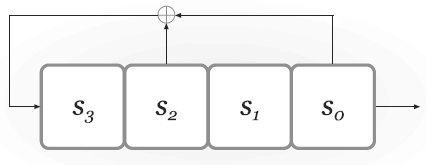 Example
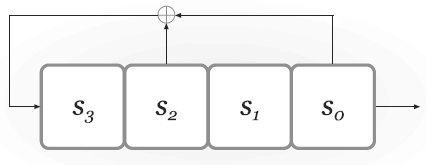 Assume initial content of registers is 0100
First 4 state transitions:      0100  1010  0101  0010  …
First 3 output bits:                                   0 0 1 …
LFSRs as stream ciphers
Key (+ IV) used to initialize state of the LFSR (possibly including feedback coefficients)

One bit of output per clock tick
State is updated each clock tick
LFSRs
State (and output) “cycles” if state ever repeated
Short cycles are bad for security
How long can a cycle be?

A maximal-length LFSR cycles through all 2n - 1 nonzero states
It is known how to set feedback coefficients so as to achieve maximal length
LFSRs
Maximal-length LFSRs have good statistical properties…
…but they are not cryptographically secure!
Security?
If feedback coefficients are fixed (and hence known to the attacker), then the key just determines the initial register contents

First n bits of the output reveal the entire key!
Security?
Even if feedback coefficients are unknown (and determined by the key), can use linear algebra to learn everything from initial 2n output bits

Moral: linearity is bad for pseudorandomness (because linear algebra is so powerful)
Nonlinear FSRs
Add nonlinearity to prevent attacks
Nonlinear feedback
Nonlinear output (nonlinear filter)
Multiple LFSRs (combination generator)
…or some combination of the above
Still want to preserve statistical properties of the output, and long cycle length
From now on, assume design (including feedback coefficients) is fixed
Key only determines the initial register contents
Nonlinear feedback
s4
s3
s2
s1
s0
Nonlinear feedback
Need to avoid bias!

s5
s4
s3
s2
s1
s0
Nonlinear filter
Update of state is still linear…
…but output is a nonlinear function of the entire state


s4
s3
s2
s1
s0
Nonlinear filter
Need to avoid bias!


s4
s3
s2
s1
s0

Combination generator


a4
a3
a2
a1
a0

MAJ
b3
b2
b1
b0

c2
c1
c0